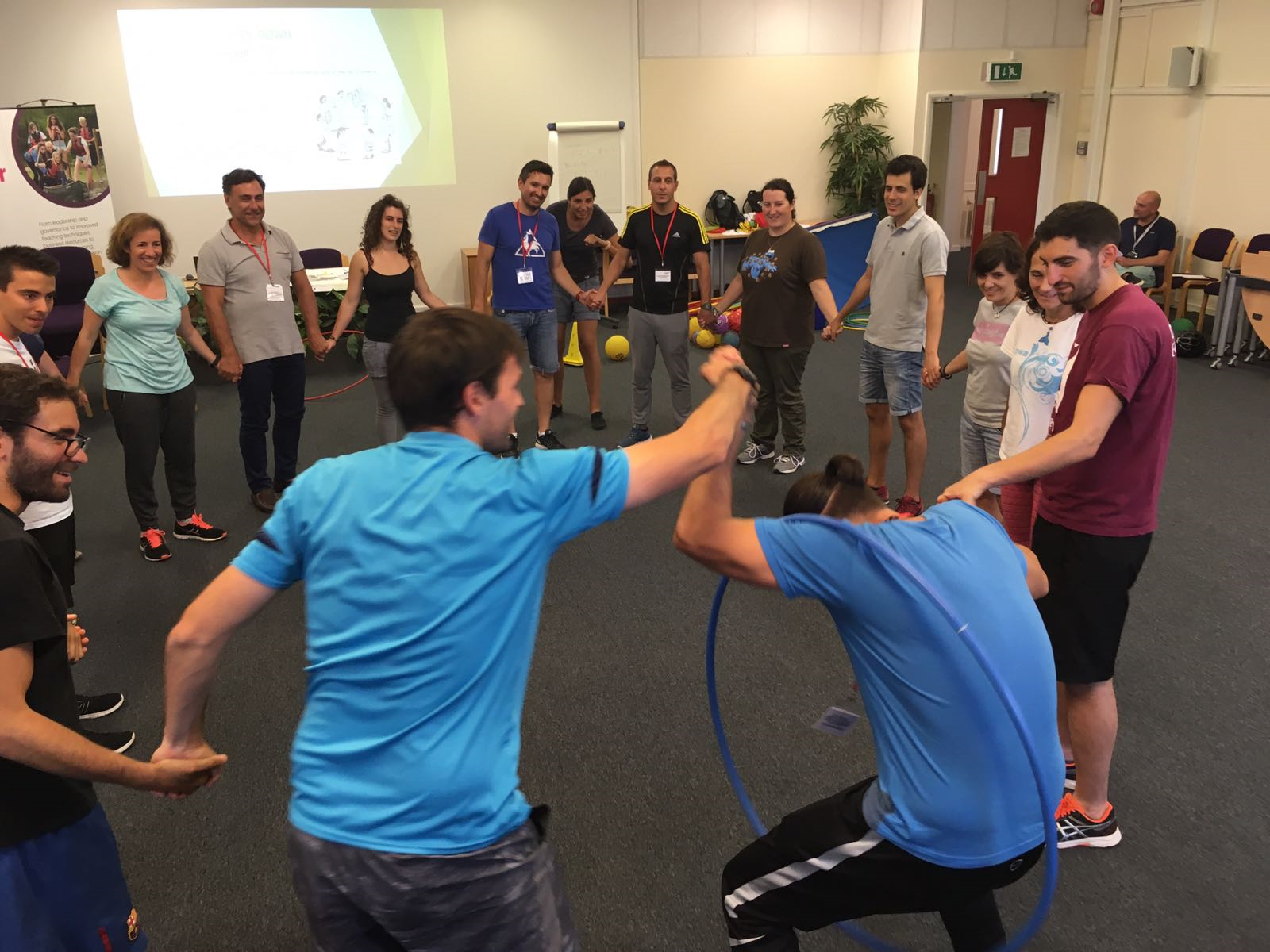 COOPERATIVE GAMES
Ana de la Cruz Ortiz 
FINAL PROJECT
IN-30
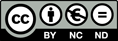 WHY COOPERATIVE GAMES?
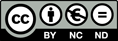 BLOOM´S TAXONOMY
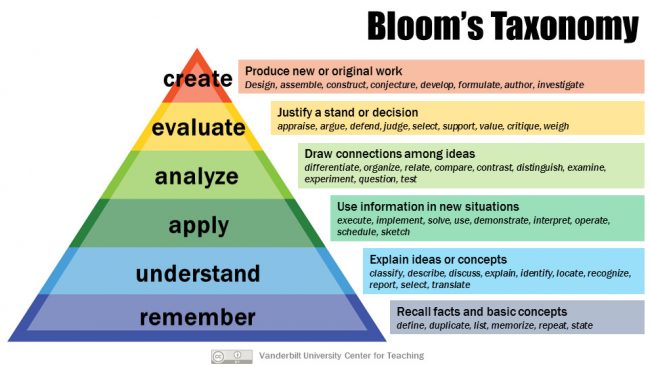 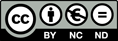 DIDACTIC UNIT
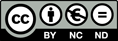 OBJECTIVES
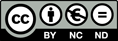 CONTENTS
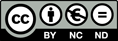 ASSESSMENT CRITERIA
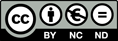 SESSION
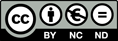 KEY WORDS
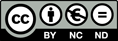 WARM UP
SARDINES IN A CAN: 
- Students are running around the gym. When the whistle sounds you have to organize in groups of (2,5,7,3)….depending of the number that the teachers announces. 

Variations: laying on the floor, standing in a balanced position, holding a member of the team (not allow to touch the floor)…
Mixed teams
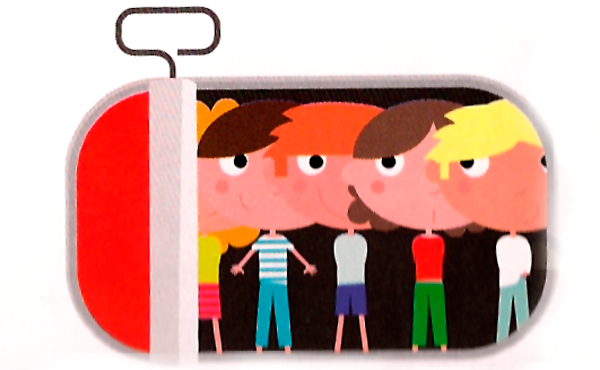 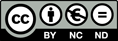 CLIL QUESTIONSWARM UP
SARDINES IN A CAN 

Did you find it difficult to run and join a group?
Could you tell me a variation for this game?
What could we do with the person that does not make it into a group?
Instead of using a whistle what else could we use to say the number?
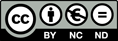 MAIN PART
CROSSING THE RIVER

Working with your team trying to cross to the other side of the gym without touching the floor. You are going to have 2 mats per team. 
4 teams playing

Rules: 
- You CANNOT touch the floor with your FEET.
- If you touch the floor with your FEET everyone in the team must count to 10 as a penality before continuing. 
- You have to get to the other side of the gym. 
- The teams have to work together to get to the other side as quick as possible.
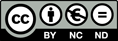 MAIN PART
MAT SURFING 

- 4 of the mats used in the previous game are the only material needed. 

 Rules: 
- Each team has a mat. The first team member in the line has to slide on the mat. So you have to jump on the mat so that it slides along the floor like you are surfing. 
- Then you have to run back and tag your teammate like a relay.
- It goes on until you get the mat to the cone that is set on the midfield line
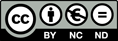 CLIL QUESTIONS MAIN PART OF THE SESSION
CROSSING THE RIVER
What kind of strategies have you used to solve the task?
What else could have you tried in order to be more efficient?
What kind of role do you think you played during the game? 
Did you share your opinion with your group?
MAT SURFING 
What kind of variation could we introduce?
What kind of jumping technique did you/ could you use to slide more each time ?
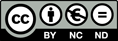 COOL DOWN
PASS THE HULA HOOP

2 teams of 12 students

Rules: 
Holding hands in a circle. They have to pass through the hula hoop as quick as they can, in order to fininsh. 
The first team who finishes gets a point.

- Variations: 
We can also use two hula hoops at the same time.
Play in a big group.
Challenge: timing – They have 1 minute to finish. 
				


-
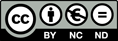 COOL DOWN
THE CARTEPILLAR RACE 
4 teams

Rules:
- In between each player is a balloon and they must get to the finish line without                dropping their balloon.
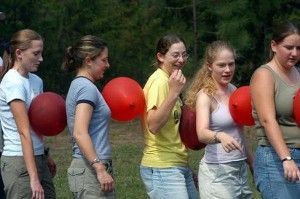 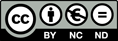 CLIL QUESTIONS COOL DOWN
PASS THE HOOP
Could you do the whole round in less than 1 minute?
CHALLENGE!!!
What will happen if we introduce     two hula hoops? 
Whay is the easiest way to pass through the hula hoop?
Could you show me?
THE CARTEPILLAR RACE
What do you think wwould be better? To run quick / slow?
How can you all manage to coordinate together?
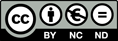 CONCLUDING ACTIVITY
At the end of the lesson, we all go to the class room to watch a fun short film related to the games we have been playing. 

https://www.youtube.com/watch?v=snqFX6NFeX8

Also we will introduce the IDIOM OF THE DAY:
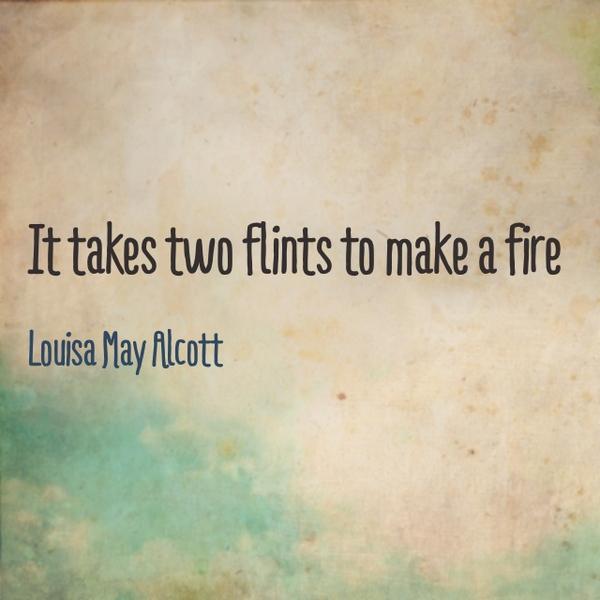 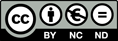 BIBLIOGRAPHY
Physical Education in Bilingual Projects, Antonio Ortiz Calvo 2013
www.thepespecialist.com
http://corwin-connect.com
http://www.learningforlife.org/exploring/resources/99-720/x08.pdf
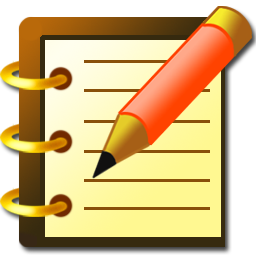 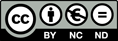